Plantilla de diagrama de flujo multifuncional en PowerPoint
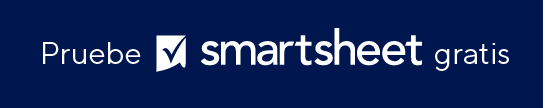 Cuándo utilizar esta plantilla: Utilice esta plantilla de diagrama de flujo multifuncional cuando el proyecto involucre a varios departamentos o equipos para mostrar los roles y procesos interconectados. Es especialmente útil para proyectos en los que es necesario comprender de forma clara cómo las diferentes partes de la organización contribuyen al flujo de trabajo. 
  
Características destacadas de la plantilla: Con su distintiva codificación por colores y diseño optimizado, esta plantilla facilita la visualización del flujo de tareas en varias funciones, lo que ayuda a identificar tanto los puntos de colaboración como los cuellos de botella. También incluye funciones totalmente personalizables para que pueda adaptar el diagrama a las necesidades específicas de su proyecto, lo cual garantiza una comunicación eficaz entre los distintos departamentos.
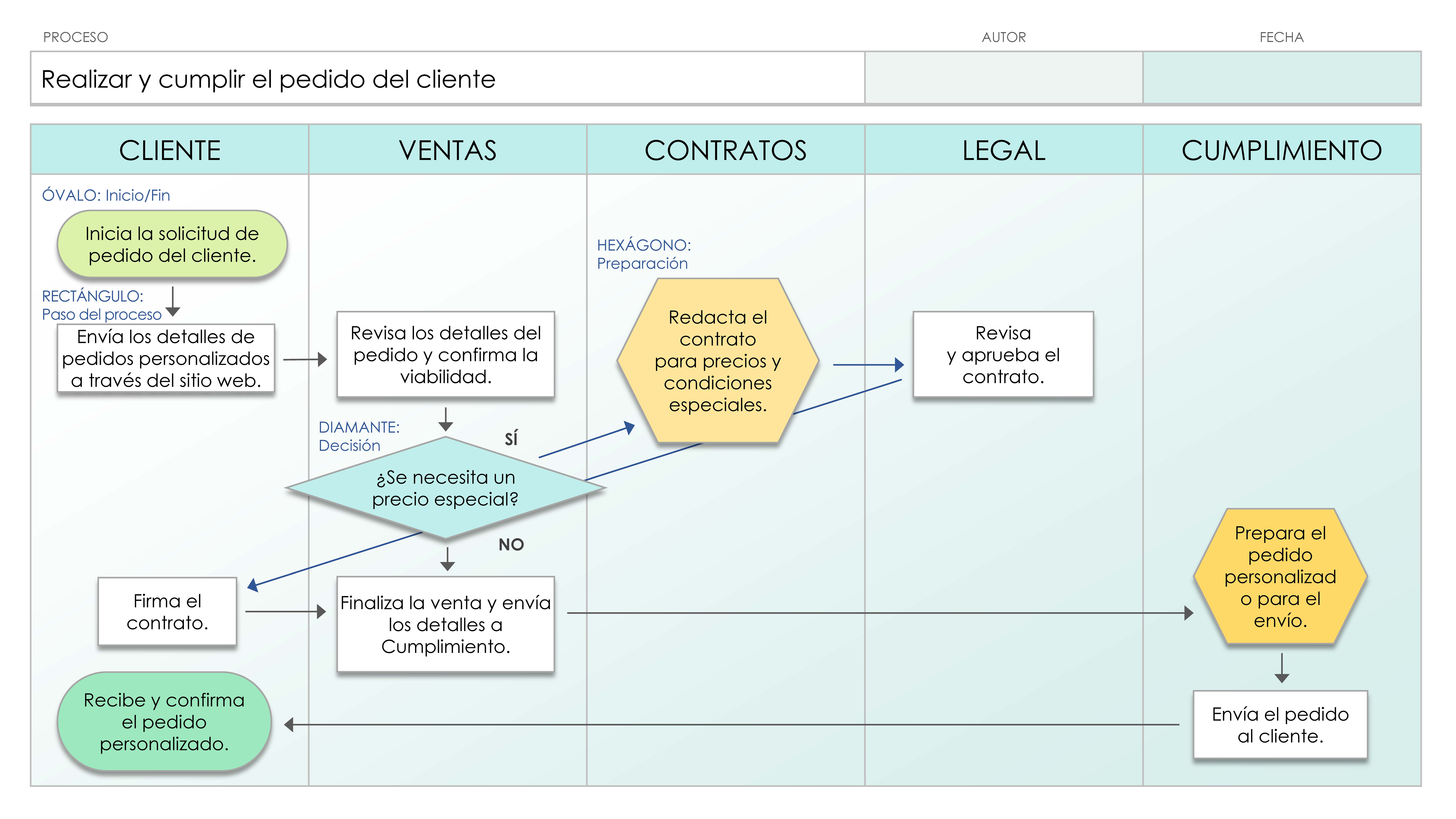 ÓVALO: Inicio/Fin
Inicia la solicitud de pedido del cliente.
HEXÁGONO:  
Preparación
RECTÁNGULO: 
Paso del proceso
Redacta el contrato 
para precios y condiciones especiales.
Revisa los detalles del pedido y confirma la viabilidad.
Revisa 
y aprueba el contrato.
Envía los detalles de pedidos personalizados a través del sitio web.
DIAMANTE: 
Decisión
SÍ
¿Se necesita un precio especial?
Prepara el pedido personalizado para el envío.
NO
Finaliza la venta y envía los detalles a Cumplimiento.
Firma el contrato.
Recibe y confirma el pedido personalizado.
Envía el pedido 
al cliente.
SÍ
NO
Pregunta
SÍ o NO
INICIO
NO
SÍ
PASO 2
PASO 1
Entrada/Salida
Entrada/Salida
Pregunta
SÍ o NO
SÍ
Entrada/Salida
Entrada de 
documento/datos
PASO 3
Entrada de 
documento/datos
PASO 4
NO
Finalizar paso
PASO 5
Entrada/Salida
NO
Pregunta
SÍ o NO
SÍ
PASO 5.1
FIN
Pregunta
SÍ o NO
SÍ
NO